Web nové generace
Unisona Studio, s.r.o pro VÚPDaniel Franc, MSA
Lidé nové generace...?
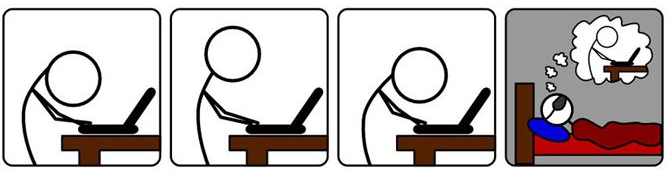 Češi jsou online
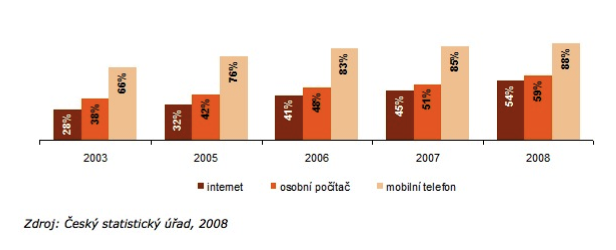 Mladí, vzdělanější spíše muži (ale to se mění)
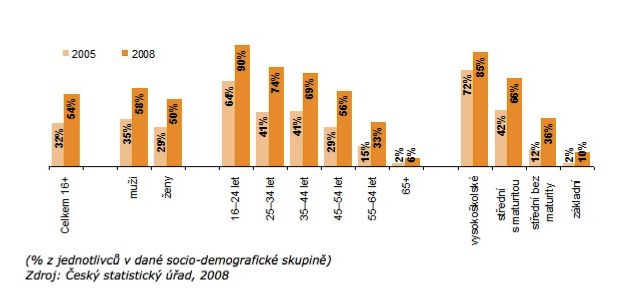 Čím žijí…?
… a o čem si dnes budeme povídat
Čím žijí…?
… a o čem si dnes budeme povídat
Internet
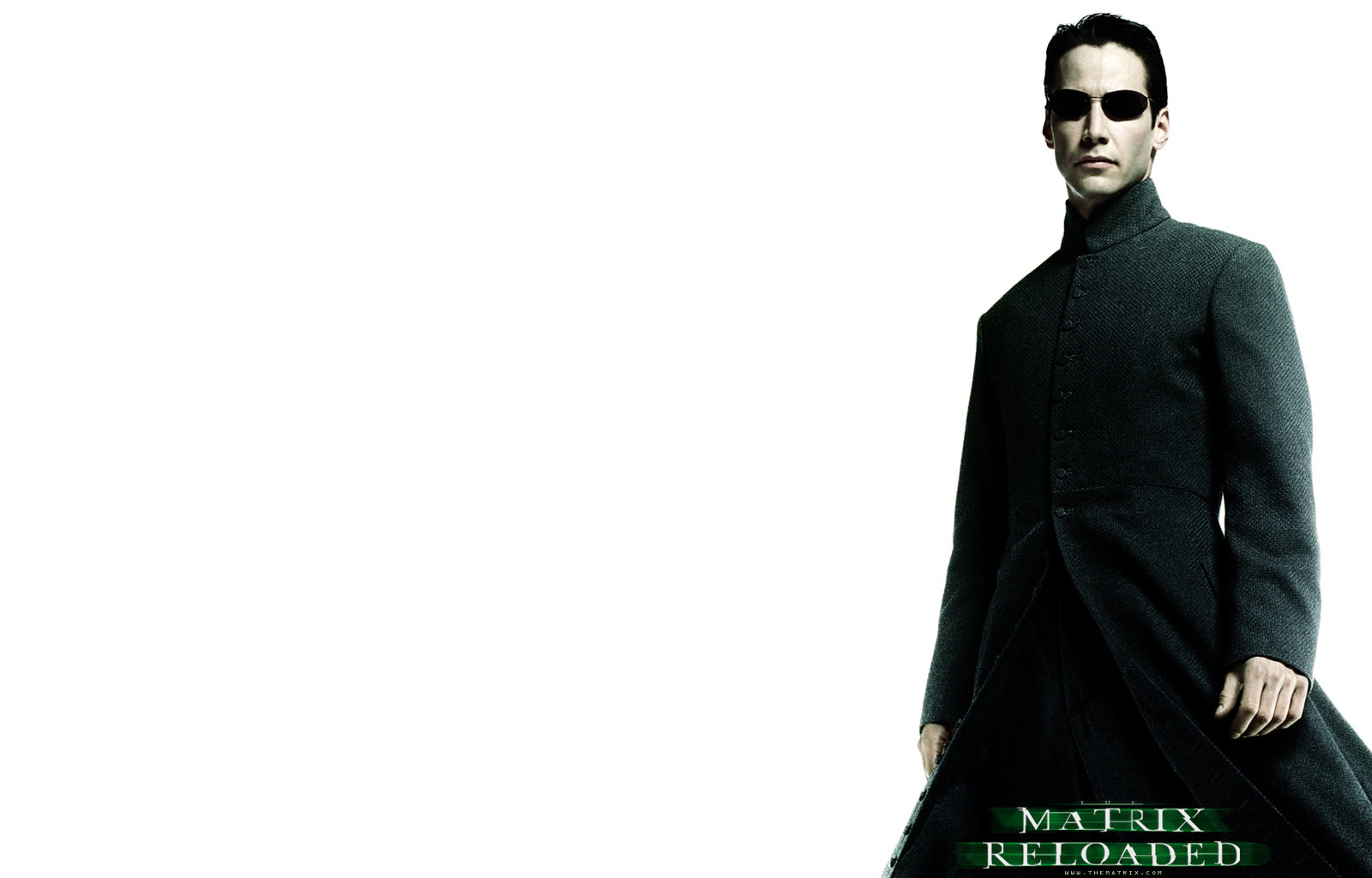 7
Internet je ve středním věku
internet: síť sítí. 
není žádný centrální počítač
ARPANET, email, FTP (80. léta)
v ČR první na netu VŠ, první polovina 90. let (DAN@CSEARN)
web nerovná se internet
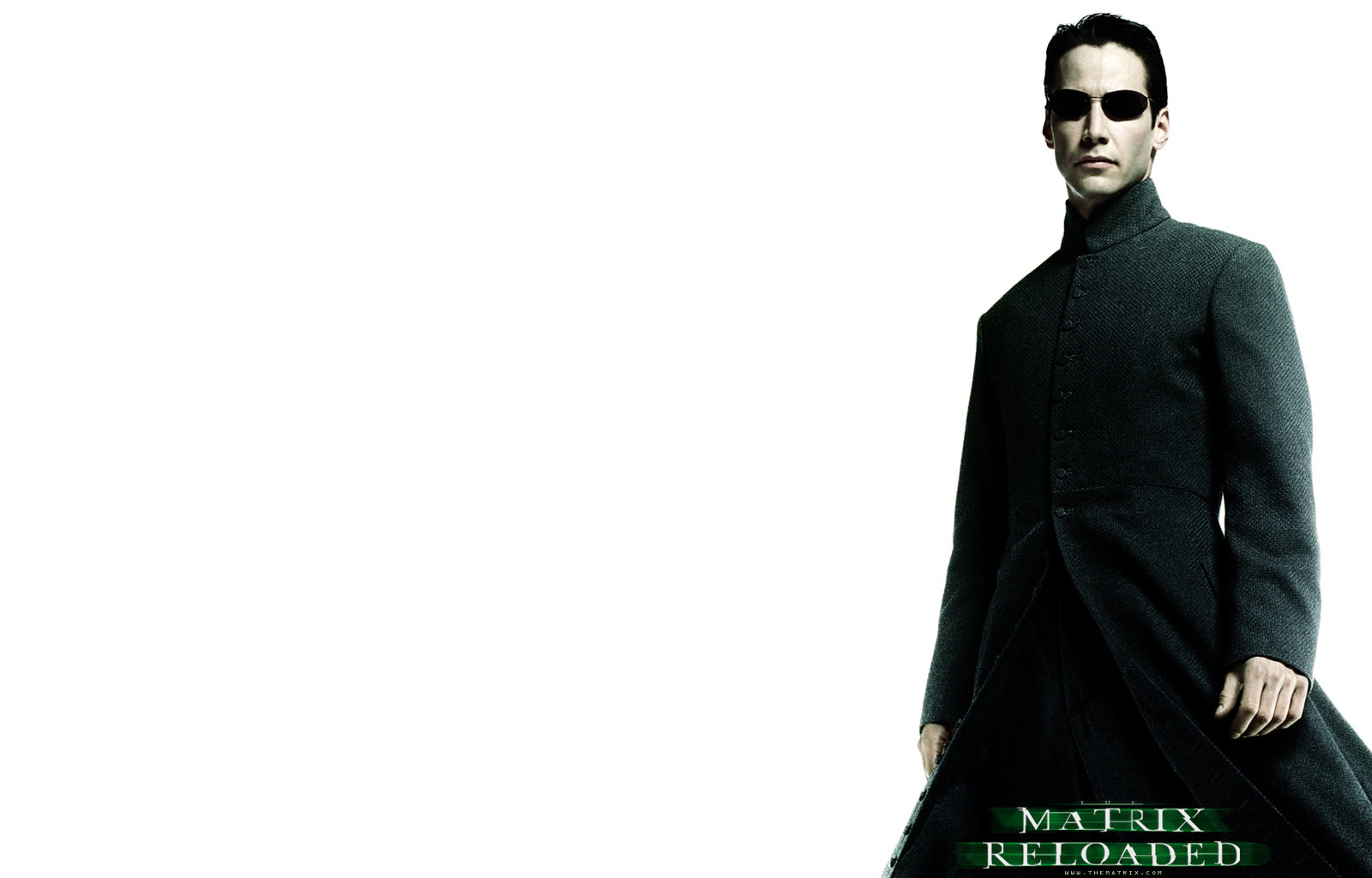 8
MÉM světě!
Vítejte v MÉM světě
MÉM světě!
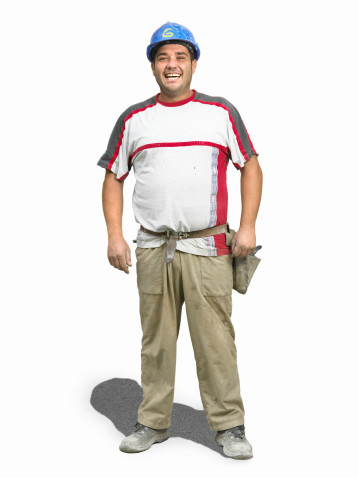 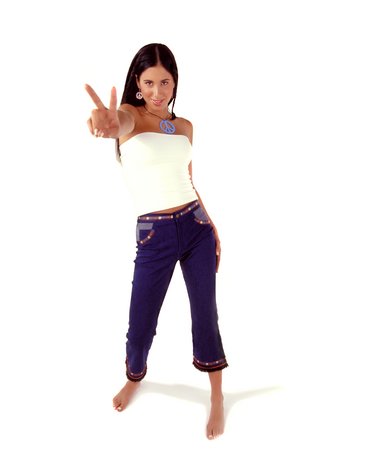 MÉM světě!
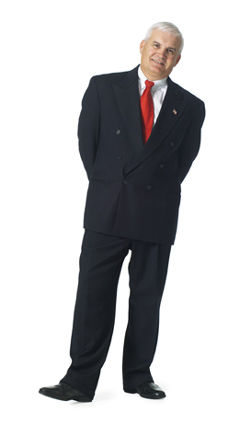 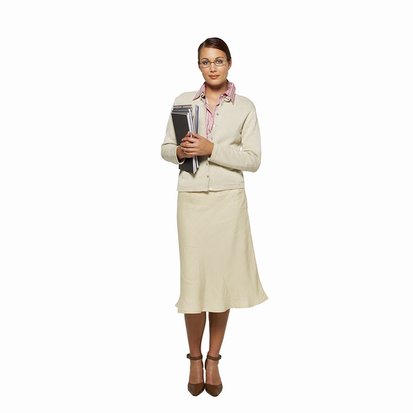 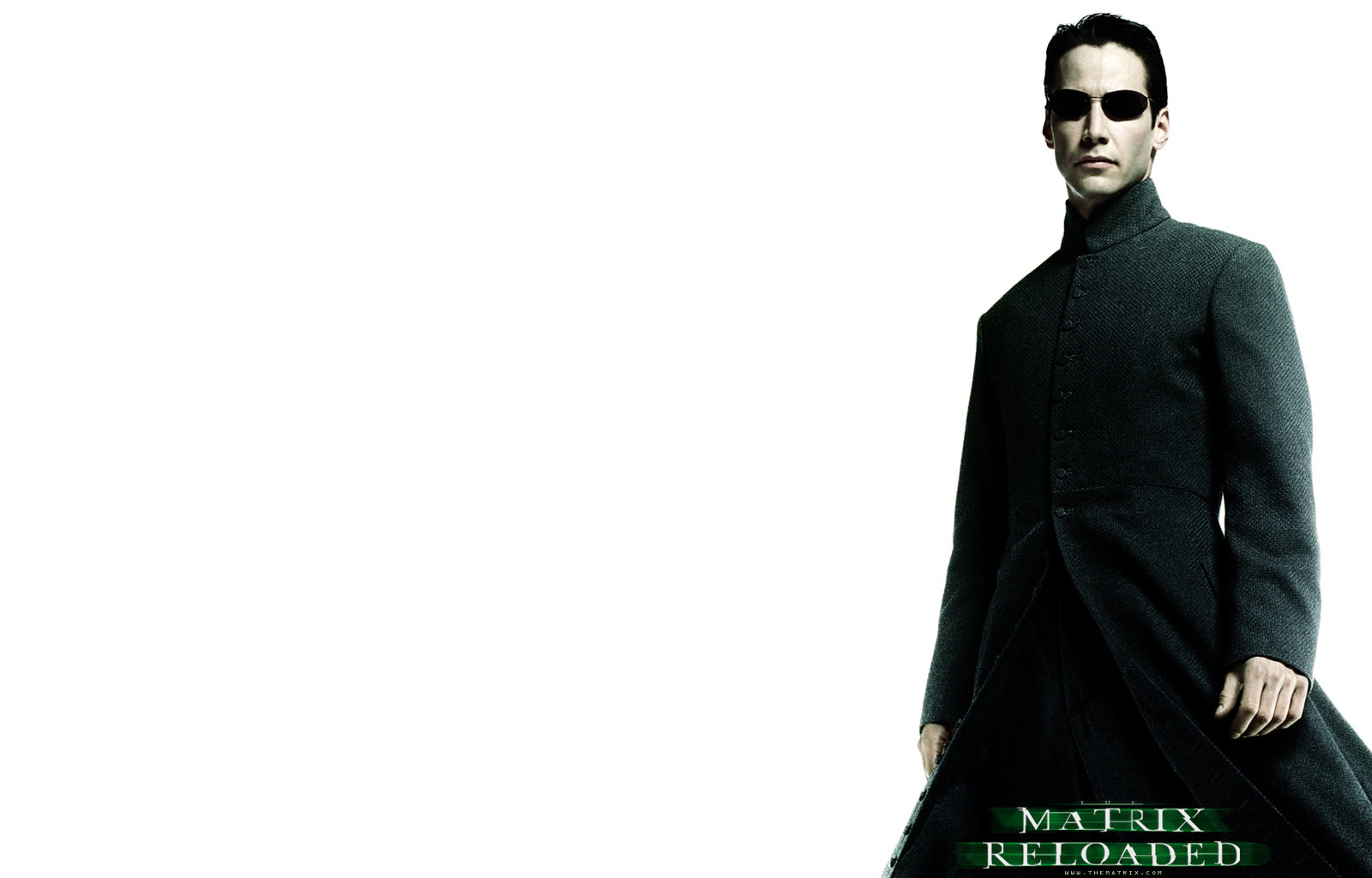 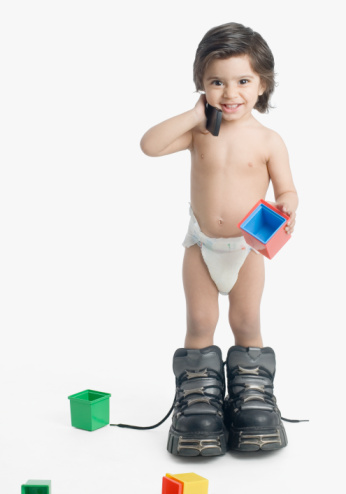 MÉM světě!
MÉM světě!
Web není internet
email, FTP, telnet, videokonference, IP telefonie...
počítač: prohlížeč internetu
služby poskytované přes internet
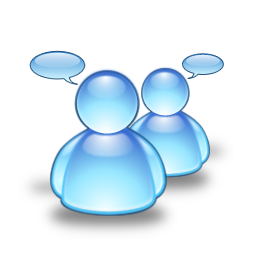 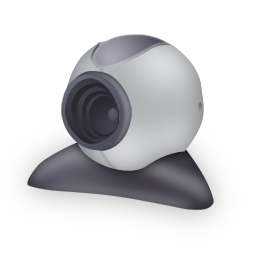 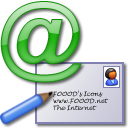 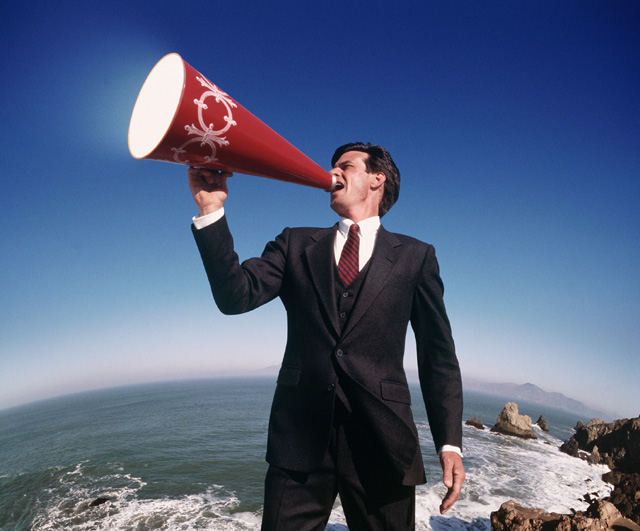 Web první generace
jednosměrná prezentace informací
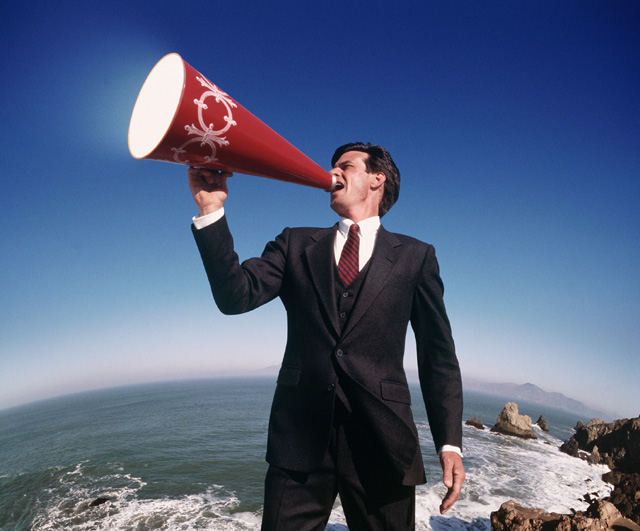 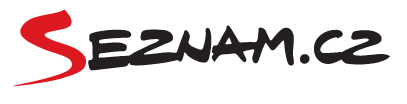 statické prezentace
katalogy
klasické zpravodajství
eshopy
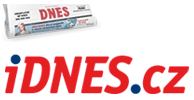 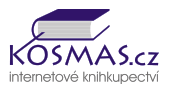 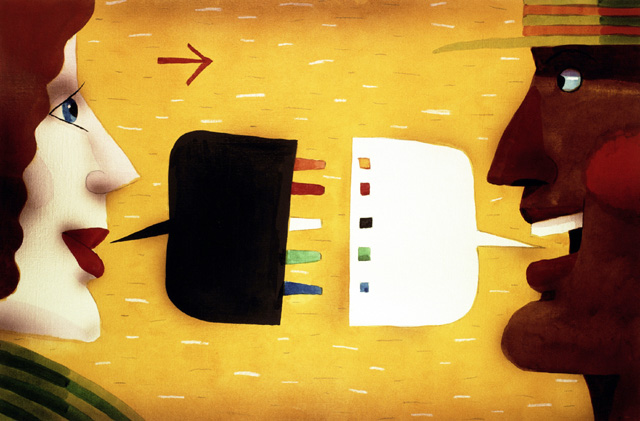 Web druhé generace
komunikace je obousměrná, uživatelé sami tvoří obsah, důraz na lidský rozměr uživatele
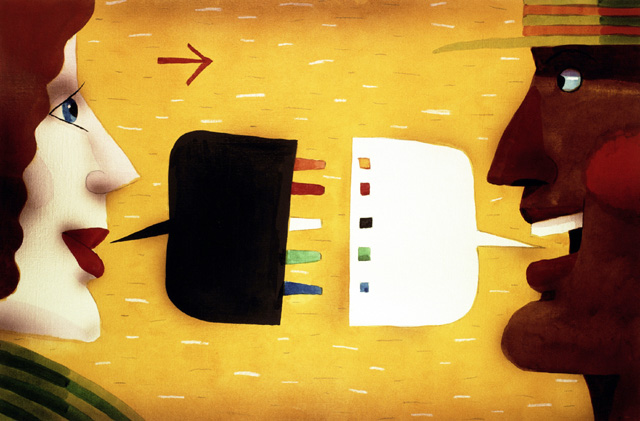 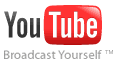 obsah tvořený uživateli
sociální sítě a komunity
webové aplikace
software jako služba („SaaS“)
„Cloud computing“
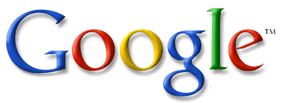 Český FacebookÚnor 2009
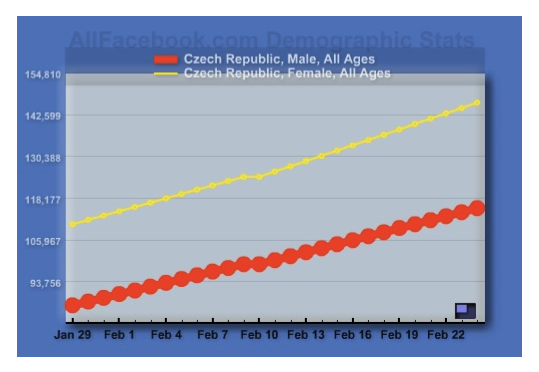 Český Facebookříjen 2009
1.400.000!
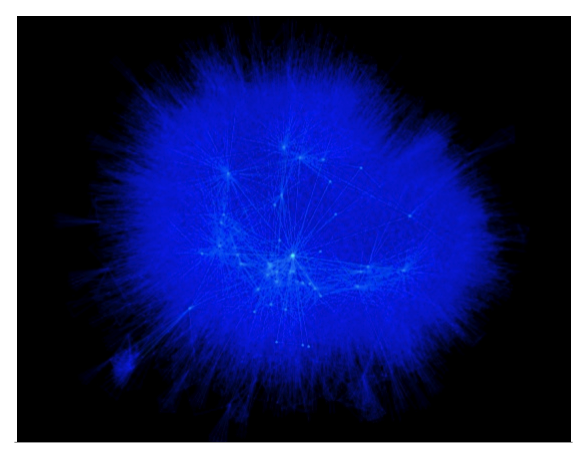 Český Facebookříjen 2009
1.400.000!
Nový člověk je zde
Více než “digitální domorodec”… síťový člověk!
Na počátku je UZEL.
člověk
skupina
hnutí
klub
jednorázová akce
nekoordinované úsilí
kauza
petice
myšlenka
diskuse
[Speaker Notes: 10.1 Party 2.0 must be creating nodes containing elements of compatibility with its portfolio
10.2 the nodes can be loosely defined in terms of ideology. Themselves hthey are NOT yet the party!
10.3 ANYTHING:  people, petitions, events, discussions, causes, actions, club
10.4 those nodes can be anywhere: facebook, web, blogs, etc.]
:-)
Uzly přitahují lidi
lidé se napojují na další lidi nebo jakékoli jiné uzly
přeposílají, interagují, souhlasí, nesouhlasí, spřátelí se, stanou se fanoušky, apod.
:-)
:-)
[Speaker Notes: 11.1 People can relate to the nodes in many ways: become members, fans, interact with the content, etc. Be active!!!
11.2 But in quantity lies the power: none says those nodes have all to be supersuccessful
11.3 also, anyone can create them]
Uzly mají gravitaci
:-)
:-)
:-)
Některé jsou vysokogravitační…
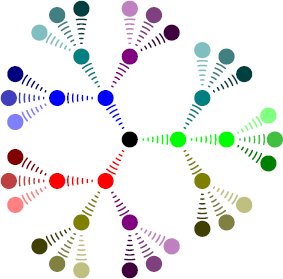 :-)
:-)
:-)
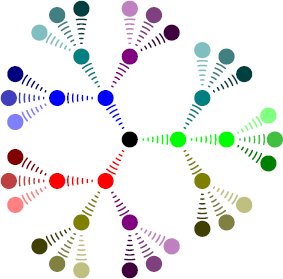 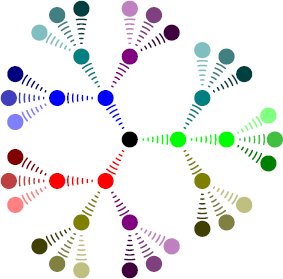 :-)
[Speaker Notes: 12.1 to the contrary, party 2.0 offers a platform even for people who're gravitating toward strange, obscure or underrepresented nodes
12.2 at the same time, supporting mainstream and majority nodes]
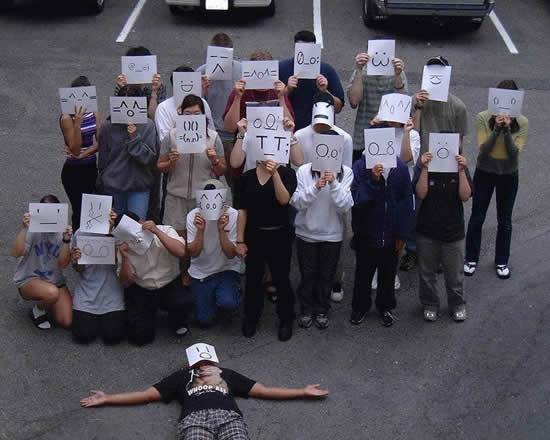 mnoho voleb, všechny mé
tvořím a komunikuji, tedy jsem
já a můj brand
Net. No a ???
I CAN!
Just for meJust in timeJust enough
přítel je, když…
síť > tým
práce=zábava
[Speaker Notes: ex v síti, komunikuje
spolutvorba
volba
moc
práce, zábava
můj brand
friendship
just]
Jak působit na síťového člověka?
nabídnout mu propojení s relevantním, vysoce gravitačním uzlem. 
“vzdělavatel” jako facilitátor tvorby sítě mezi uzly – a zároveň vysílač impulzů do této sítě
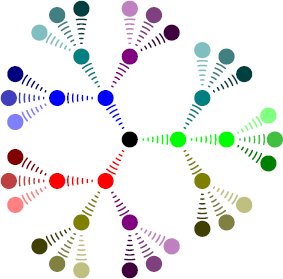 [Speaker Notes: 11.1 People can relate to the nodes in many ways: become members, fans, interact with the content, etc. Be active!!!
11.2 But in quantity lies the power: none says those nodes have all to be supersuccessful
11.3 also, anyone can create them]
Co síťový člověk na netu používá?
ukázka zlomku
Osobní zpravodajství pro každého
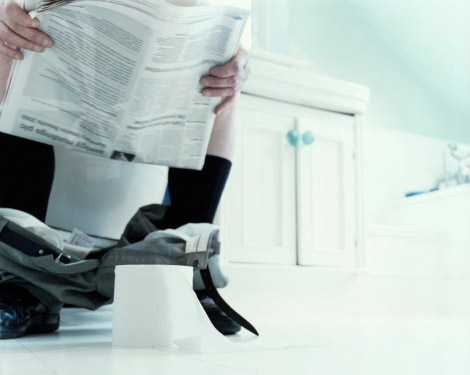 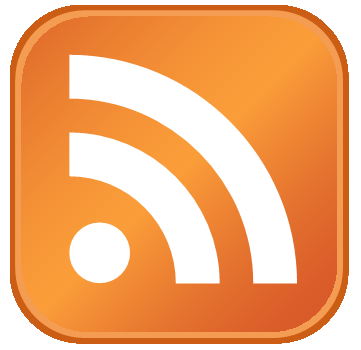 vs.
RSS: Soukromý odběr zpráv
noviny a časopisy na jedné hromadě
strukturu článků si každý může vytvořit sám: čtečky (Google Reader), start pages (iGoogle, Netvibes)
Deníčky jako základ revoluce v publikování?!
BLOGY: online deníčky, osobní nebo pracovní
supersnadné publikování jakéhokoli obsahu
možnost vstupu čtenářů
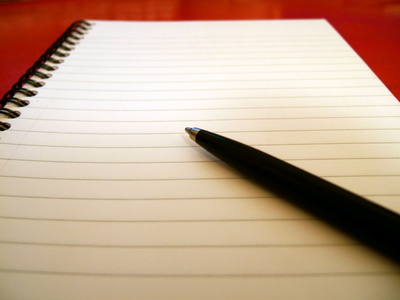 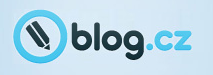 Sdílíme více, než jen deníčky:
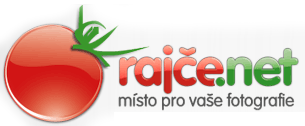 obrázky (Rajce.net)
prezentace (Slideshare.net)
celé weby: tzv. tvůrci webů
česká služba Webnode.com
nebo Weebly.com
příp. Weby Google(http://sites.google.com)
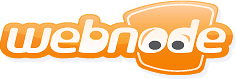 Publikuji, tedy jsem
sdílím své znalosti nebo zážitky, které mohou být poučné či zábavné pro ostatní
publikovaný obsah -> konverzace -> vzájemně výhodná spolupráce
můžu získat renomé experta
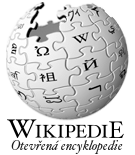 Wikipedia - encyklopedie tvořená uživateli 
http://cs.wikipedia.org
možnost i vytvořit si svoji „wikipedii“
populární pro databáze znalostí, nápovědy apod.
Facebook není jen aplikace
Facebook není jen aplikace
Družíme se: sociální sítě
přenášíme své známé a z reálného do virtuálního světa
Facebook: 300 mil. uživatelů, u nás 1,5 milionu s velmi dynamickým růstem
sociální sítě začínají konkurovat emailu
„life stream“
„social influence“
„virální šíření“ informací
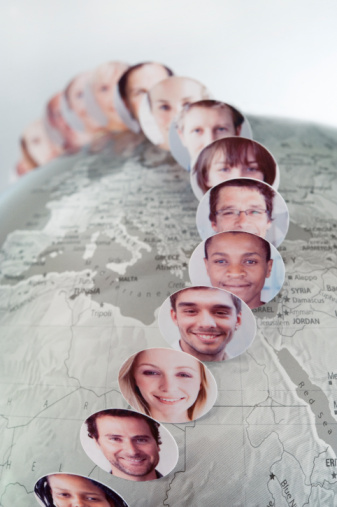 Najděte si svoji komunitu
LinkedIn – profesionální komunita
zájmové komunity, např. okolo fotek (photopost.cz)
sdílení odkazů (delicious.com, linkuj.cz)
tzv. „Long Tail“
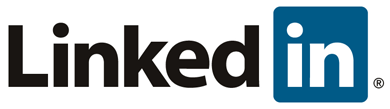 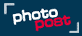 (Spolu)pracujeme online
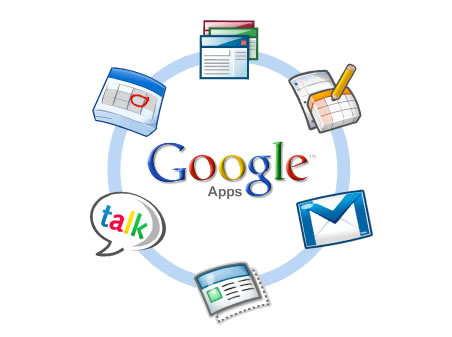 Kalendář
Tabulky (Excel)
E-mail
Chat
Dokumenty (Word)
Výhody? Zadarmo, možnost sdílení, uživatel se nemusí starat o službu, pouze ji využívá.
Bavíme se online
video: YouTube, u nás Stream.cz
hudba: last.fm
fotky: Rajče.net, Flickr.com
Google Earth (http://earth.google.com)
využití zdarma pro nekomerční účely,http://www.creativecommons.cz
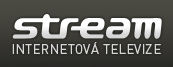 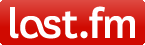 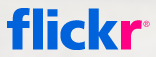 Novinky...
Twitter.com – max. 140 znaků
Posterous.com – jednodušeji publikovat na internetu nejde
FriendFeed.com – agreguje dění v sociálních sítích
Google Wave – nová generace komunikační služby
Real-time – komunikace probíhá v reálném čase
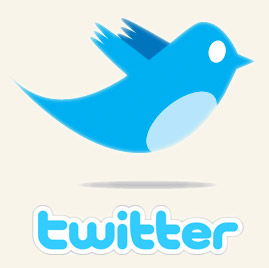 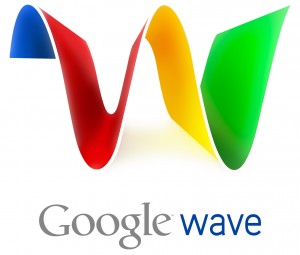 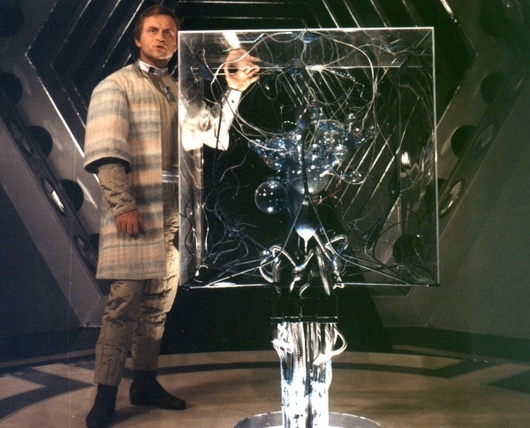 Web třetí generace?
Sémantický web, web dat, internet věcí: počítače rozumí lidem i sobě navzájem
... o tom zase jindy
Za pozornost děkuje

Dan Franc
dfranc@unisona.com